Mi piaccio solo se piaccio a te!

Sportello Kairòs organizza un seminario sulla tematica del PEOPLE PLEASING 

Sabato 6 Maggio dalle 16:30 alle 18:30 
In Via Mario Ugo Guattari, 60/g (RM) 



Desiderio di piacere a tutti i costi, paura di deludere, ideale di perfezione, difficoltà a dire di no…Quali conseguenze psicologiche e sociali?

L’evento è gratuito e a numero chiuso
A seguire uno PSYCOAPERITIVO
Per info e iscrizioni: info@sportellokairos.it
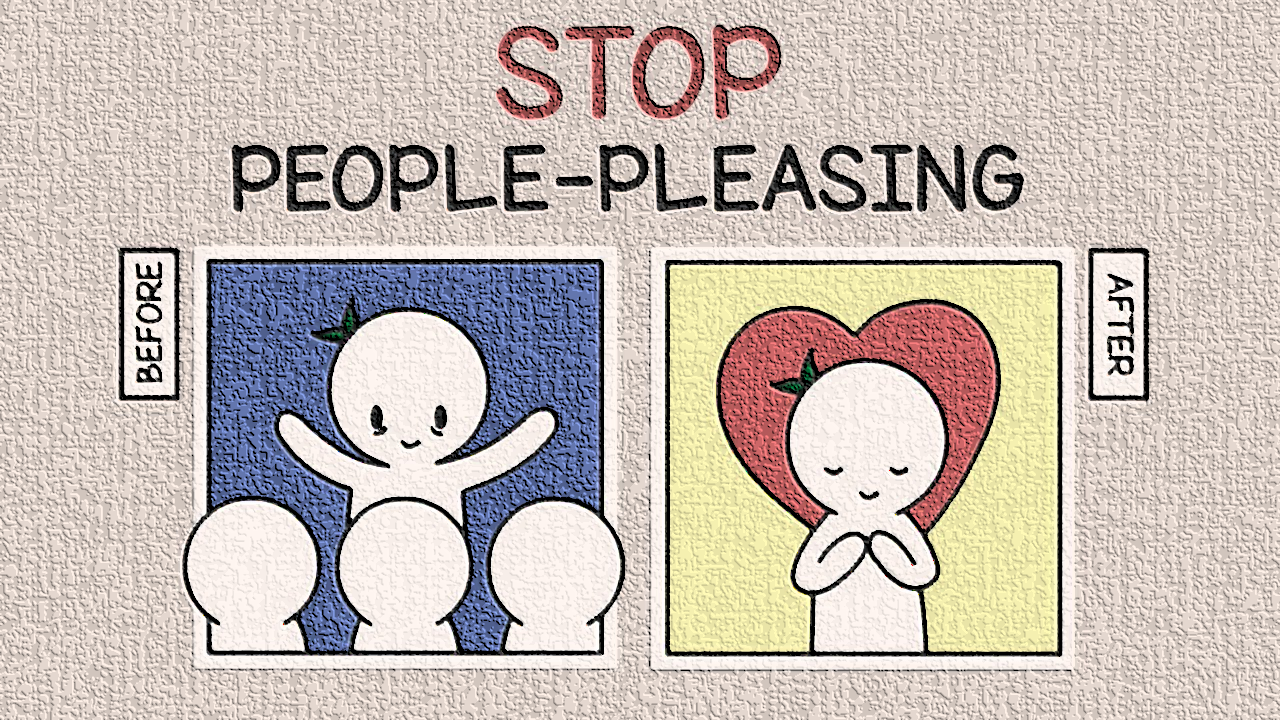 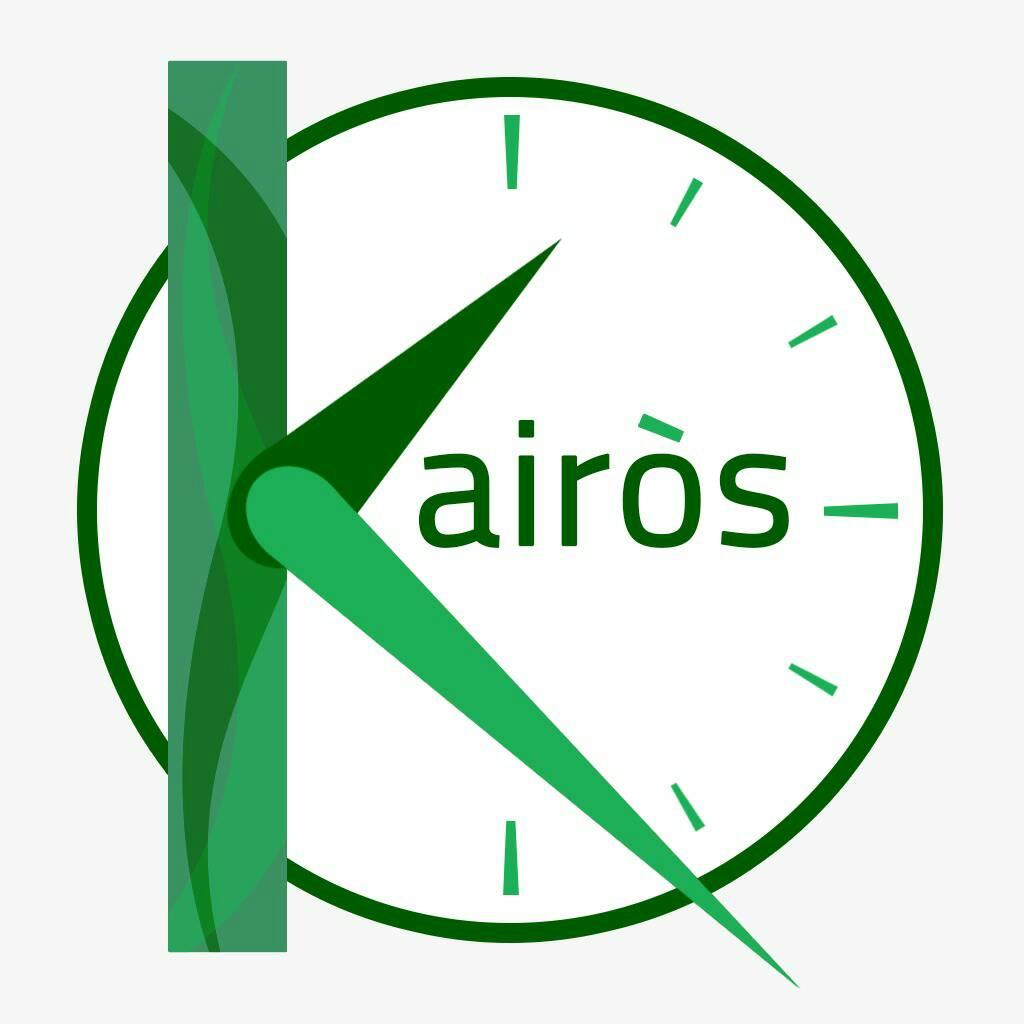 Dott.ssa Martina Celona - Psicologa clinica
Dott.ssa Angela Guadagno – Psicoterapeuta sistemico-relazionale 
www.sportellokairos.it